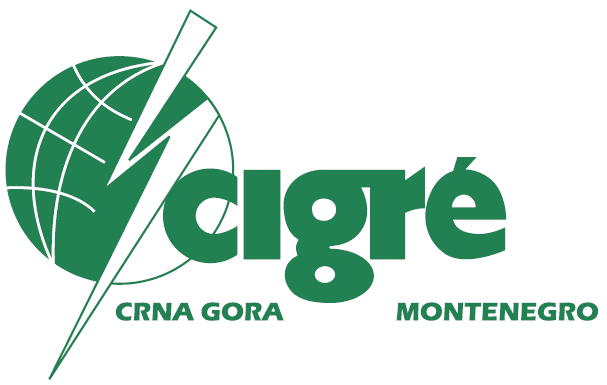 Dijana Martinčić, Aleksandar Drašković, Filip Marković
SEE CAO
IMPLEMENTACIJA REMIT REGULATIVE 
O CJELOVITOSTI I TRANSPARENTNOSTI 
VELEPRODAJNOG TRŽIŠTA ENERGIJE 
PRI KOORDINIRANOJ AUKCIJSKOJ KUĆI 
U JUGOISTOČNOJ EUROPI

Hotel „Mediteran” Bečići
09 – 12 Maj 2017
Sadržaj
SEE CAO
REMIT Uredba
Provedbena uredba
Obaveze SEE CAO prema REMIT-u
Izvještavanje iz Aukcijske platforme
Zaključak
1. SEE CAO
Coordinated Auction Office in South East Europe d.o.o.
Podgorica, Montenegro 
osnovan na inicijativu operatora prijenosnih sustava (TSO-ova) Jugoistočne Europe
Uredba (EZ)  br. 714/2009 o pravilima za pristup mreži za prekograničnu razmjenu električnom energijom
centralna točka za organizaciju aukcija za prekograničnu alokaciju kapaciteta na granicama između država osnivača. 
SEE CAO putem Aukcijske platforme provodi godišnje, mjesečne i dnevne eksplicitne koordinirane aukcije na 6 granica
1. SEE CAO
Osnivači SEE CAO :

TEIAS- Turska
IPTO - Grčka
HOPS - Hrvatska
CGES - Crna Gora
NOS BiH - Bosna i Hercegovina
OST- Albanija
KOSTT – Kosovo
MEPSO - Makedonija
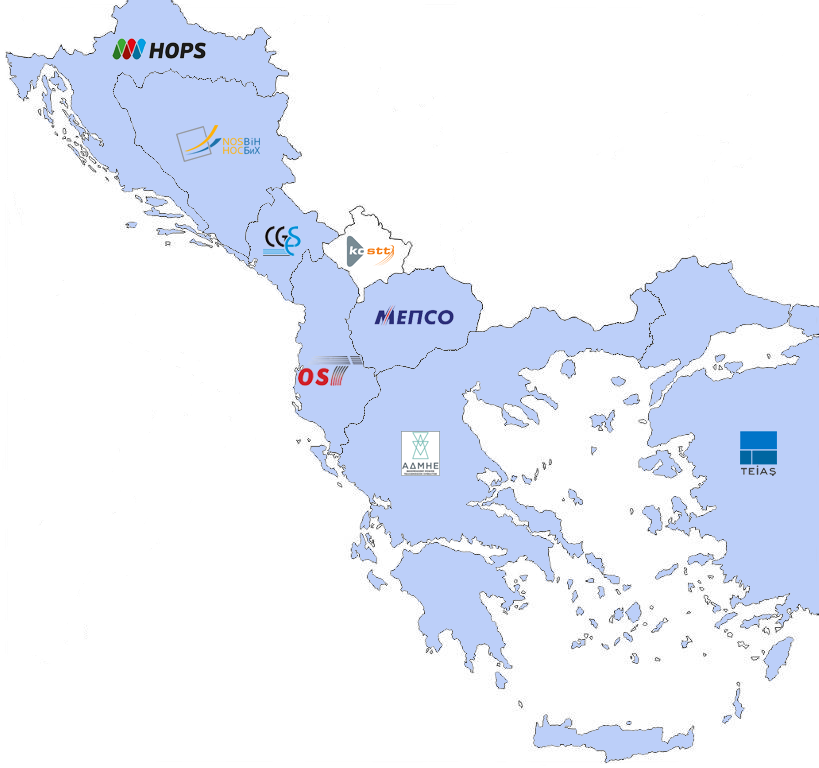 2. REMIT Uredba
Uredba (EU) br. 1227/2011 
Europskog parlamenta i Vijeća 
o cjelovitosti i transparentnosti veleprodajnog tržišta energije 
od 25. oktobra 2011. 

REMIT – 
Regulation on wholesale 
Energy 
Market 
Integrity and 
Transparency
2. REMIT Uredba
veleprodajna tržišta energije 
uspostavlja pravila za zabranu malverzacija 
omogućuje nadzor 

sudionici na tržištu (ili treća strana) dostavljaju ACER-u evidenciju transakcija i naloga za trgovanje
nadzor provodi ACER u bliskoj suradnji s NRAs

obavezna provedba u zemljama članicama EU
2. Provedbena Uredba
Provedbena Uredba Komisije (EU) br. 1348/2014 

utvrđuje pravila za:
dostavljanje podataka ACER-u, 
pojedinosti o veleprodajnim energetskim proizvodima i temeljnim podacima, 
kanale
vrijeme
učestalost izvještavanja
3. Obaveze SEE CAO prema REMIT-u
granice sa EU na kojima SEE CAO provodi alokacije kapaciteta:

Hrvatska – Bosna i Hercegovina
Grčka – Albanija
Grčka – Turska 
Grčka – Makedonija
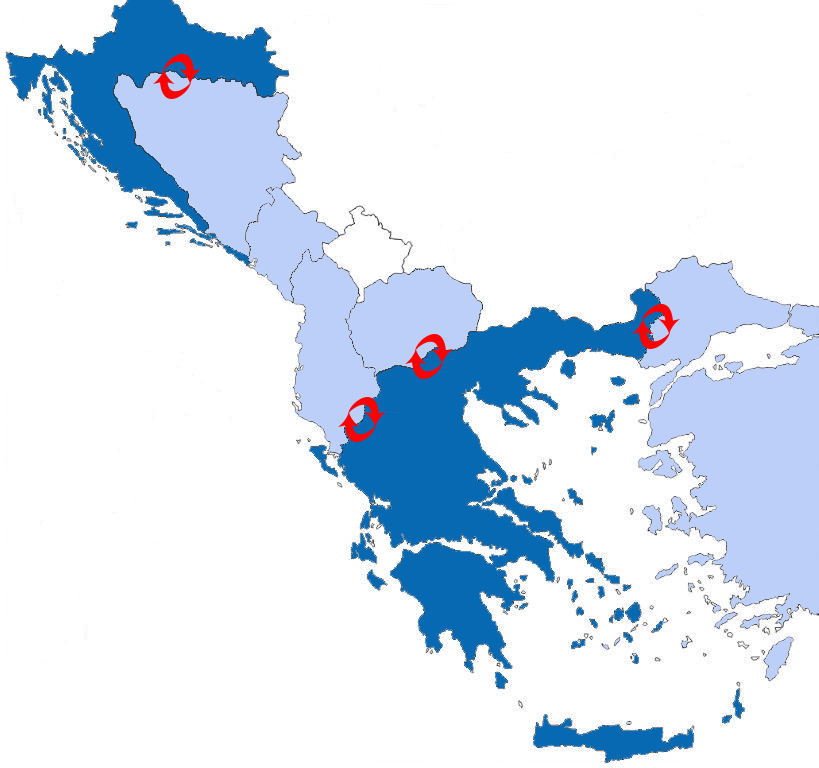 3. Obaveze SEE CAO prema REMIT-u
SEE CAO registriran kao RRM 
RRM - Registered Reporting Mechanism (Registrirani mehanizam izvještavanja )
Treća strana koja prijavljuje podatke u ime TSO-ova ili tržišnih sudionika
Registracija direktno u ACER-u (nije potreban NRA)
ACERCODE: B00062722.ME 

ACER-ovi opsežni zahtjevi za registraciju, ovjeravanje, sigurnost i testiranje (minimalno 3 mjeseca)
3. Obaveze SEE CAO prema REMIT-u
2016
05.01.2015.
07.10.2015.
11.08.2016.
07.04.2016.
3. Obaveze SEE CAO prema REMIT-u
Ne-standardni ugovori:

Primarne aukcije (u ime TSO-ova):
Ponude
Vremenske serije alokacije kapaciteta (godišnje, mjesečne, dnevne)
Rezultate aukcije

Sekundarna prava (u ime tržišnih sudionika):
Preprodaja kapaciteta
Transfer kapaciteta
4. Izvještavanje iz Aukcijske platforme
ARIS – ACER’s REMIT Information System

Razmjena podataka putem web servisa (SOAP protokol)
Izdavanje certifikata od Pošte Slovenije
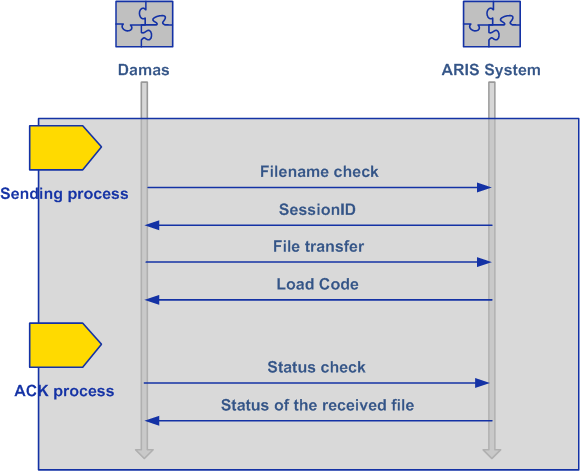 4. Izvještavanje iz Aukcijske platforme
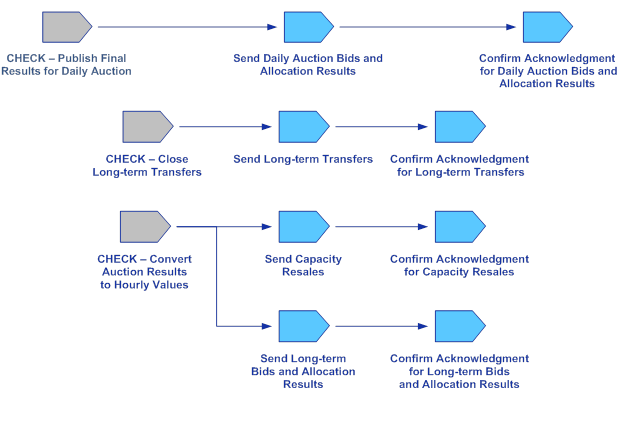 Tipovi podataka -  ElectrictyTransportationContracts:
ElectricityTotalAllocation – rezultati aukcije
ElectrictyRights – sekundarno tržište

Interval izvješćivanja:
Svakodnevno:
Rezultati dnevnih aukcija
Prijenos na sekundarnom tržištu
Mjesečno:
Rezultati dugoročnih aukcija 
Preprodaja na sekundarnom tržištu

Za svaki izvještaj prima se i obrađuje potvrda sa ARIS-ovog sustava
5. Zaključak
SEE CAO se dokazao kao pouzdani i ažurni davatelj usluge obrade podataka TSO-ovima  iz Jugoistočne Europe:
implementacija izvještavanja prema REMIT regulativi
ranija implementacija izvještavanja prema EMFIP regulativi 

Izvještavanjem u ime Aukcijskih sudionika nastavljena dobra suradnja sa trgovcima električnom energijom

Kvalitetna suradnja sa isporučiteljem aukcijske platforme

Zadovoljene zahtjevne procedure prijavljivanja i registracije pri ACER-u
5. Zaključak
preostale granice (ME-AL, ME-BA) ?
transpozicija REMIT regulative u acqui Energetske zajednice 
pristupanje jedne od država u Europsku uniju.
Hvala na pažnji!
Dijana Martinčić, dipl.ing.el. 
Deputy Executive Director/IT Expert
SEE CAO
dijana.martincic@seecao.com
+382 67 00 04 04 
www.seecao.com
Pitanja za recenziju (1)
Kakve su obaveze nacionalnih regulatora (NRA) u smislu sprovođenja   REMIT-a, misli se konkretno na države članice EU, obzirom da koliko vidimo dostava podataka se vrši isključivo na relaciji subjekat koji obavlja određeni nivo tržišnih usluga (TSO/MO/ODS/EXCHANGE/Auction Office) -  ACER?
[Speaker Notes: 1. Obaveze EU regulatora u smislu provođenja REMIT-a očituju se kroz osiguranje provedbe Uredbe br. 1227/2011 u državama članicama te bliskoj i usklađenoj suradnji sa ACER-om radi osiguravanja primjerenog nadzora i transparentnosti tržišta energije, pri čemu nacionalni regulatori imaju pristup odgovarajućim podacima koji su prikupljeni u ACER-u. Štoviše, prikupljanje podataka prema REMIT-u koja se dostavljaju ACER-u dozvoljava nacionalnim regulatorima prikupljanje dodatnih podataka za nacionalne potrebe.]
Pitanja za recenziju (2)
Da li tržišni učesnici iz zemalja koje nijesu članice EU mogu  da zahtjevaju tajnost podataka svojih trgovina u odnosu na REMIT regulativu.Pretpostavka je da se, kao kod nas u Crnoj Gori, dozvoljava skrivanje komercijano povjerljivih podataka?
[Speaker Notes: 2. Tržišni učesnici iz zemalja koje nisu članice EU, a ukoliko obavljaju trgovinu u zemljama članicama EU (sklapaju veleprodajne energetske proizvode - ugovore o prijenosu ili opskrbi električnom energijom u Uniji), ne mogu zahtijevati tajnost svojih podataka, nego su, štoviše, dužni izvještavati ACER o svojim transakcijama po REMIT uredbi. Pri tome, tržišni učesnici iz zemalja koje nisu članice EU (sjedište kompanije je izvan Unije),  prijavljuju se nacionalnom regulatornom tijelu  u državi članici u kojoj djeluju, odnosno ostvaruju transakcije na tržištu električne energije. Sa druge strane, SEE CAO kao registrirani mehanizam izvješćivanja (RRM) sa sjedištem izvan EU, prijavljivao se direktno ACER-u.]
Pitanja za recenziju (3)
Kakve ste (i da li ste) imali dodatne troškove na doradi  aplikacije za funkcionalnosti REMIT-a, ako niste što je moguće ušlo u korpus obaveza isporučioca softvera, kolika je procjena njihovog iznosa?Da li ACER kao korisnik usluge ima obavezu njenog materijalnog alimentiranja?
[Speaker Notes: 3. Nadogradnja aukcijske platforme procesima za izvještavanje po REMIT-u zahtijevala je dodatne troškove prema isporučiocu sustava, koje su u cijelosti pokrivene donacijom EBRD-a, kao donatora cjelokupne nabavke aukcijskog portala, održavanja i određenih nadogradnji. ACER nema nikakvu obavezu alimentiranja ovakvih nadogradnji prema tržišnim učesnicima ili mehanizmima izvještavanja, čije su obaveze koje proizlaze iz REMIT-a pravno obavezujuće po uredbi br. 1227/2011 iako je u njoj navedeno da bi obveze izvješćivanja trebalo bi na najmanju razinu i da one ne bi smjele stvarati nepotrebne troškove ili administrativne terete za sudionike na tržištu.]